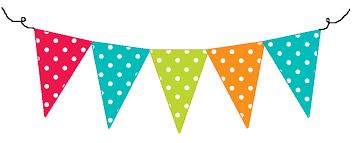 Welcome to 3rd Grade
Sealey Elementary School-Title I 
8/21/2018
6:00 p.m.
Media Center
Contact Information
Mrs. Scott: 		scottl4@leonschools.net 	
Mrs. Plato: 		platok@leonschools.net
Mrs. Riggins:		rigginss@leonschools.net 
Mrs. Whitfield: 	whitfieldr@leonschools.net 

Phone: 850-488-5640 	Website: sealey.leon.k12.fl.us

The best and quickest way to contact us is through the messages tab in the DOJO App. You may also call us at school from 8:00-8:15 am or from 3:15-3:30 pm. We will be communicating with you through DOJO, e-mail, phone and your child’s Friday Folder. Please feel free to contact us with questions or concerns.
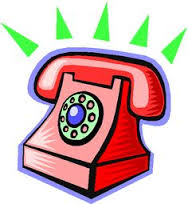 ATTENDANCE COUNTS
Missing just 10% of a school year in the early grades can leave students behind and struggling academically. By 6th grade, missing that much school is strongly linked to course failure and even dropping out of high school. School attendance is essential to academic success. We urge you to make sure your child gets to school every day.
Behavior
Each student starts each week with a Citizenship grade of E. Points are taken as a consequence for not following class and school rules. 
Your child’s behavior can be tracked daily on the DOJO App. 
Fun Friday is earned by students having an E or S in both Work Study and Citizenship.
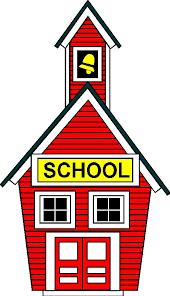 Friday Folders
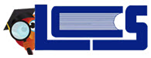 FOCUS
The NEW LCS FOCUS Portal Parent Portal will open August 27, 2018, for parents and students. Students will access the portal through Class Link. Student usernames and passwords will be the same as their school network credentials. All parents will need to create new accounts using their own email address as the login and set their own individual passwords. Password resets will be become easier as well because they will be handled through an email link to reset your password.
 
Information on creating your NEW LCS FOCUS Portal account will be sent home AFTER the start of school with your child. Parents will have one account and password for all your children.

In addition, we will have an LCS FOCUS app that will be available for parents and students through the Apple and Android store in August 2018. You will be able to see grades, view attendance, receive important school notifications and access various student information within the app.
Class Schedule
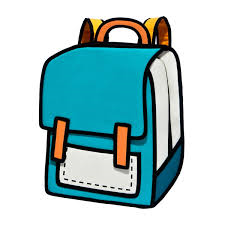 ClassLink
Classlink is a single sign-on platform that will allow teachers and students to use one username and password to access everything they need.
You can learn more about ClassLink at www.leonschools.net/classlink and see why we feel it’s so important to create faster, easier access to digital education resources that your children need to be successful.
ClassLink is a safe, secure way for students to connect with applications and files. The software does not collect or share any personal student information, which is important to us. Best of all, it is very easy to use and will be a great resource for teachers and students.
Breakfast & Lunch
FREE
Florida Standards Assessment (FSA)
English Language Arts (ELA)
Score a level 3 or higher 
Visit: http://fsassessments.org/ for practice test.
Mathematics
Score a Level 3 or higher
Visit: http://fsassessments.org/ for practice test.
Florida Standards Assessments (FSA) FSA English Language Arts (ELA) and Mathematics Dates Assessment 

April 1–12, 2019 Grade 3 ELA Reading 
May 1 –May 14, 2018 Grades 3 Mathematics

*Tentative Dates*
3rd Grade Expectations
Come into the classroom quietly and ready to learn with a positive attitude. 
Respect other students’ property and feelings. 
Try your best. 
Stay on task.
Be prepared for class each day. 
Follow directions, rules and procedures. 
Reach your AR Goal. 
Make incredible leaning gains. 

ATTITUDE IS EVERYTHING!
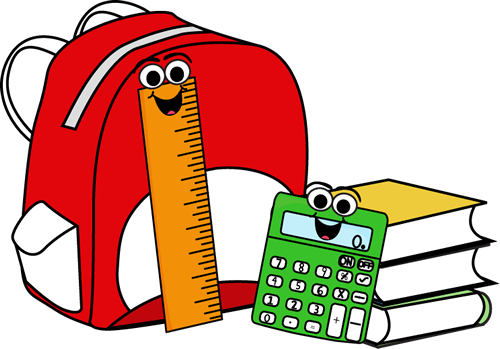 Grading
All grades will be based on 3rd grade curriculum. 70% of the students’ grades will be calculated based on formal assessments (Wonders assessments & Go Math assessments). 30% of the students’ grades will be calculated based on classwork and projects. Parents are able to access their child’s grades online through FOCUS.
Leon County Schools Grading Scale

90 - 100 = A
80 - 89 = B
70 - 79 = C
60 - 69 = D
0 - 59 = F
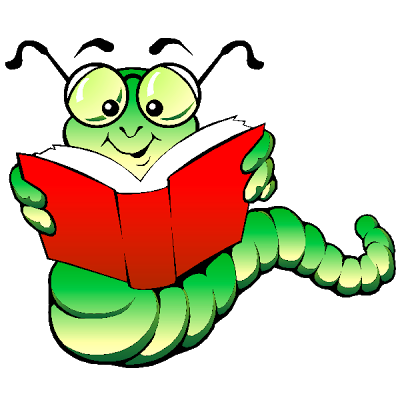 Homework
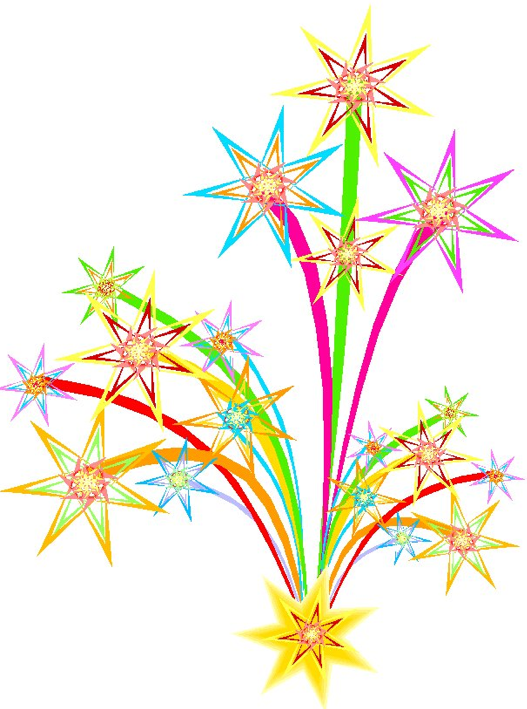 Your child will be given homework each school night (Monday through Thursday). Each of your child’s teachers will give your child homework and they are responsible for bringing it back on the given due date.

Unless otherwise specifically stated, all homework will be due on the first school day following the date the assignment has been given. Late homework will only be accepted with a parent note for a valid reason.
Reading
Wonders
Assessment
Star/AR
Reading Logs
Additional support through Read Works
Math
Science/Social Studies
Questions ?